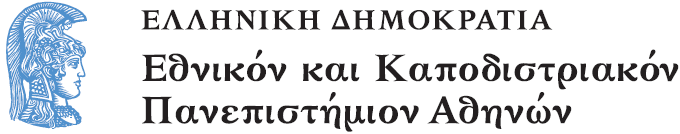 Το Εικονογραφημένο Βιβλίο στην Προσχολική Εκπαίδευση
Ενότητα 4.1: Ζωγραφική και Εικονογραφημένο Βιβλίο

Αγγελική Γιαννικοπούλου
Τμήμα Εκπαίδευσης και Αγωγής στην Προσχολική Ηλικία (ΤΕΑΠΗ)
Διδακτική Πρακτική
Διδακτική πρακτική: Αιμιλία Κρέστου, Αργυρώ Βράκα.
Βιβλίο: Mayhew, James. Η Μαριάννα και η Μόνα Λίζα / μετάφραση Κατερίνα Γιαννίκου. - 1η έκδ. - Αθήνα: Modern Times, 2011.
Θέμα: Μόνα Λίζα και Λεονάρντο Ντα Βίντσι.
[1]
Λίγα λόγια για το βιβλίο
Άραγε τι προκαλεί το χαμόγελο της Μόνα Λίζα; Η Μαριάννα αποφασίζει να σκαρφαλώσει στον ομώνυμο πίνακα του Λεονάρντο Ντα Βίντσι για να το διαπιστώσει. Εκεί παρατηρεί πως η Μόνα Λίζα τελικά δεν είναι και τόσο ευτυχισμένη. Σε ένα μαγικό ταξίδι που κάνουν οι δύο τους μπαίνοντας σε μια σειρά πινάκων ζωγραφικής γνωστών ζωγράφων, η Μαριάννα προσπαθεί να αλλάξει τη διάθεση της Μόνα Λίζα. Τελικά, μετά από μια σειρά ευτράπελων γεγονότων, οι δύο φίλες καταλήγουν να γελούν και η Μόνα Λίζα να επιστρέφει στο τέλος ευτυχισμένη στο πίνακα της.
Ανάγνωση βιβλίου (1/2)
Πριν την ανάγνωση μοιράσαμε στα παιδιά σε φωτοτυπίες τους πίνακες ζωγραφικής που υπάρχουν μέσα στο βιβλίο και αφού δώσαμε χρόνο ώστε να παρατηρήσει ο καθένας το δικό του πίνακα, ζητήσαμε να τον σηκώνουν ψηλά όταν εκείνος εμφανίζεται στο βιβλίο.
Ανάγνωση βιβλίου (2/2)
Κατά τη διάρκεια της ανάγνωσης τα παιδιά παρακολουθούσαν τις εικόνες και σήκωναν ψηλά τον πίνακά τους, όταν αυτός εμφανιζόταν στη σελίδα.
Μάσκα Μόνα Λίζα
Δημιουργήσαμε μάσκες Μόνα Λίζα. Τα παιδιά χρωμάτισαν την ασπρόμαυρη Μόνα Λίζα, έκοψαν το περίγραμμα και αφού τοποθέτησαν στο πίσω μέρος ένα καλαμάκι, έφτιαξε τη δική του μάσκα Μόνα Λίζα.
«Πειραγμένοι πίνακες» και κυνήγι θησαυρού (1/2)
Προκειμένου να εξοικειωθούν τα παιδιά με τις διαφορετικές εκδοχές της Μόνα Λίζας έτσι όπως αυτή έχει αποδοθεί από διάφορους ζωγράφους, οργανώσαμε ένα παιχνίδι χαμένου θησαυρού: φωτοτυπήσαμε 12 διαφορετικές εκδοχές της Μόνα Λίζας, μια ομάδα παιδιών τα έκρυψε σε διάφορα σημεία της τάξης, μια άλλη αγωνιζόταν να τα βρει.
«Πειραγμένοι πίνακες» και κυνήγι θησαυρού (1/2)
Καθένας που έβρισκε τον κρυμμένο του θησαυρό τον περιέγραφε στους άλλους: π.χ. για τη Μόνα Λίζα του Rene Magritte είπαν: 
Η κουρτίνα είναι τα μαλλιά. 
Τα σύννεφα είναι η Μόνα Λίζα.
Η μπάλα είναι το πόδι της.
Το κολάζ μας
Τέλος, φτιάξαμε ένα κολάζ. Κολλήσαμε σε ένα χαρτόνι όλες τις φιγούρες της Μόνα Λίζα γράφοντας στη καθεμία από πάνω το όνομα του καλλιτέχνη.
Χρηματοδότηση
Το παρόν εκπαιδευτικό υλικό έχει αναπτυχθεί στo πλαίσιo του εκπαιδευτικού έργου του διδάσκοντα.
Το έργο «Ανοικτά Ακαδημαϊκά Μαθήματα στο Πανεπιστήμιο Αθηνών» έχει χρηματοδοτήσει μόνο την αναδιαμόρφωση του εκπαιδευτικού υλικού. 
Το έργο υλοποιείται στο πλαίσιο του Επιχειρησιακού Προγράμματος «Εκπαίδευση και Δια Βίου Μάθηση» και συγχρηματοδοτείται από την Ευρωπαϊκή Ένωση (Ευρωπαϊκό Κοινωνικό Ταμείο) και από εθνικούς πόρους.
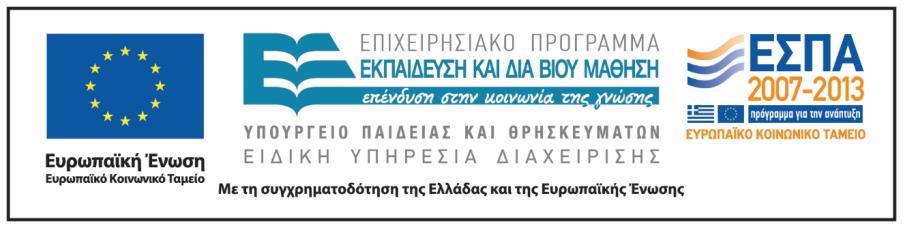 Σημειώματα
Σημείωμα Ιστορικού Εκδόσεων Έργου
Το παρόν έργο αποτελεί την έκδοση 1.0.
Σημείωμα Αναφοράς
Copyright Εθνικόν και Καποδιστριακόν Πανεπιστήμιον Αθηνών, Αγγελική Γιαννικοπούλου 2016. Αιμιλία Κρέστου, Αργυρώ Βράκα, Αγγελική Γιαννικοπούλου. «Το Εικονογραφημένο Βιβλίο στην Προσχολική Εκπαίδευση. Ζωγραφική και Εικονογραφημένο Βιβλίο. Η Μαριάννα και η Μόνα Λίζα». Έκδοση: 1.0. Αθήνα 2016. Διαθέσιμο από τη δικτυακή διεύθυνση: http://opencourses.uoa.gr/courses/ECD5/.
Σημείωμα Αδειοδότησης
Το παρόν υλικό διατίθεται με τους όρους της άδειας χρήσης Creative Commons Αναφορά, Μη Εμπορική Χρήση Παρόμοια Διανομή 4.0 [1] ή μεταγενέστερη, Διεθνής Έκδοση.   Εξαιρούνται τα αυτοτελή έργα τρίτων π.χ. φωτογραφίες, διαγράμματα κ.λ.π.,  τα οποία εμπεριέχονται σε αυτό και τα οποία αναφέρονται μαζί με τους όρους χρήσης τους στο «Σημείωμα Χρήσης Έργων Τρίτων».
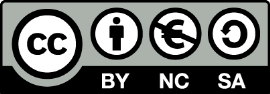 [1] http://creativecommons.org/licenses/by-nc-sa/4.0/ 

Ως Μη Εμπορική ορίζεται η χρήση:
που δεν περιλαμβάνει άμεσο ή έμμεσο οικονομικό όφελος από την χρήση του έργου, για το διανομέα του έργου και αδειοδόχο
που δεν περιλαμβάνει οικονομική συναλλαγή ως προϋπόθεση για τη χρήση ή πρόσβαση στο έργο
που δεν προσπορίζει στο διανομέα του έργου και αδειοδόχο έμμεσο οικονομικό όφελος (π.χ. διαφημίσεις) από την προβολή του έργου σε διαδικτυακό τόπο

Ο δικαιούχος μπορεί να παρέχει στον αδειοδόχο ξεχωριστή άδεια να χρησιμοποιεί το έργο για εμπορική χρήση, εφόσον αυτό του ζητηθεί.
Διατήρηση Σημειωμάτων
Οποιαδήποτε αναπαραγωγή ή διασκευή του υλικού θα πρέπει να συμπεριλαμβάνει:
το Σημείωμα Αναφοράς,
το Σημείωμα Αδειοδότησης,
τη δήλωση Διατήρησης Σημειωμάτων,
το Σημείωμα Χρήσης Έργων Τρίτων (εφόσον υπάρχει),
μαζί με τους συνοδευτικούς υπερσυνδέσμους.
Σημείωμα Χρήσης Έργων Τρίτων
Το Έργο αυτό κάνει χρήση των ακόλουθων έργων:
Εικόνα 1: Εξώφυλλο του βιβλίου «Η Μαριάννα και η Μόνα Λίζα» / James Mayhew · μετάφραση Κατερίνα Γιαννίκου. - 1η έκδ. - Αθήνα : Modern Times, 2011.